7 ПРИРОДНИХ ЧУДЕС СУМЩИНИ
29 січня 2008 року відбулося засідання експертної ради по визначенню природних чудес Сумщини в рамках Всеукраїнської акції „Сім природних чудес України”. Із 10 запропонованих природних об’єктів ними було відібрано сім
”Яблуня-колонія”
вік яблуні – понад 200 років
дивовижною здатністю до продовження життя
площа близько 1000 квадратних метрів 
15 прирослих до землі стовбурів 
здатна до самостійного укорінення гілками
увійшла до історії садівництва
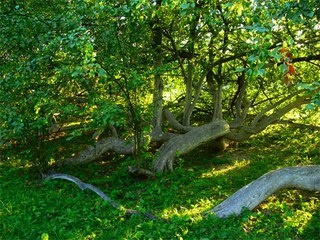 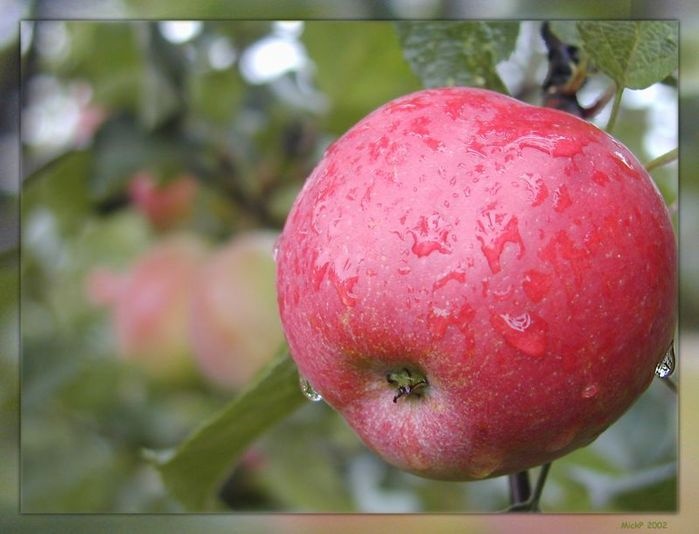 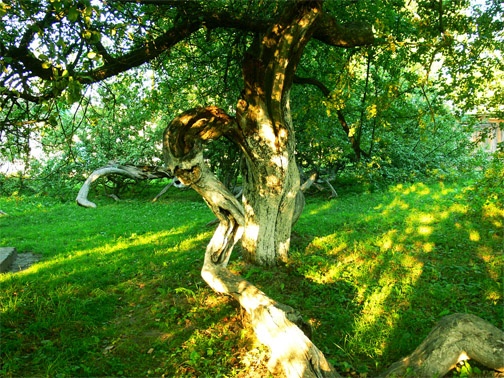 „Михайлівська цілина”
вiддiлення Українського степового природного заповiдника
площа  становить 202,48 га
кольорова гама степу постiйно доповнюється i одночасно змiнюється
Відіграє роль в екологiчному вихованнi жителiв краю
13 видів рослин і грибів, занесених до Червоної книги України
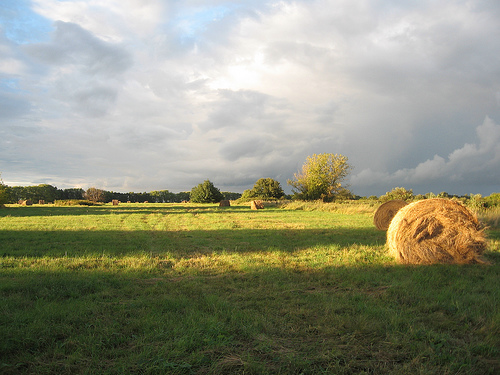 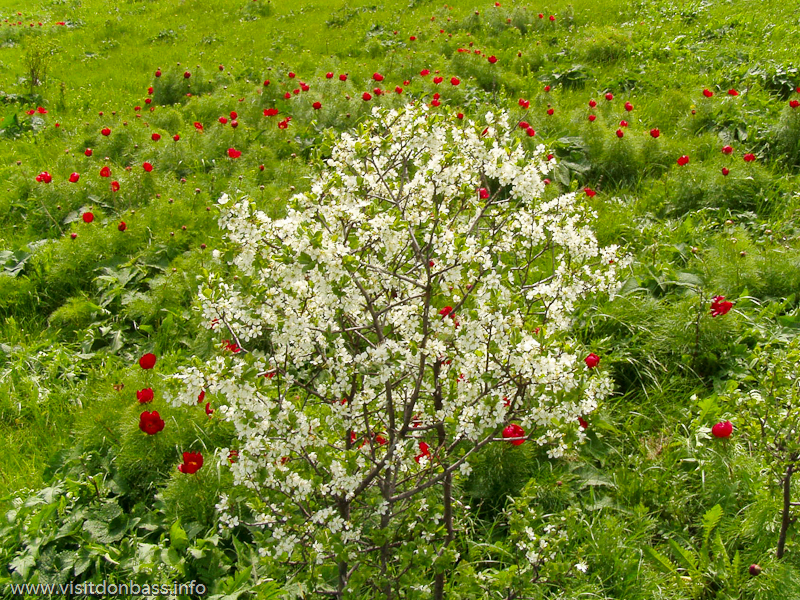 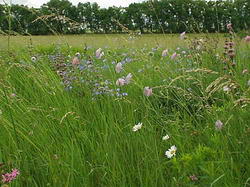 заказник „Середньосеймський”
має площу 2020,8 га
луки, а також водна i прибережно-водна рослиннiсть
перебувають на ній популяції занесені до Мiжнародної Червоної книги та Червоної книги України. 
цiнний об'єкт в природно-заповiдному фондi Сумщини
мальовничi ландшафти, багатий рослинний i тваринний свiт
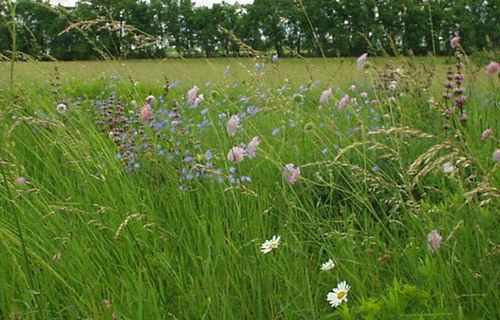 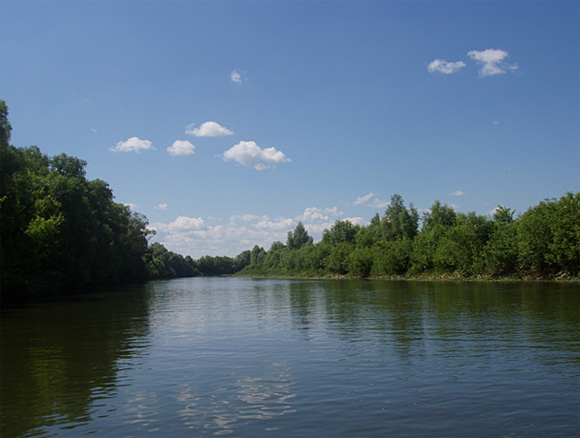 національний природний парк „Деснянсько-Старогутський”
площа становить 16215,1 га
поділяється на дві частини: Придеснянську  та Старогутську
Збереглося багато видів, що занесені до Червоної книги України.
207 видів птахів
313 видів хребетних
територія приваблює рибалок, грибників, любителів відпочинку на воді й мисливців
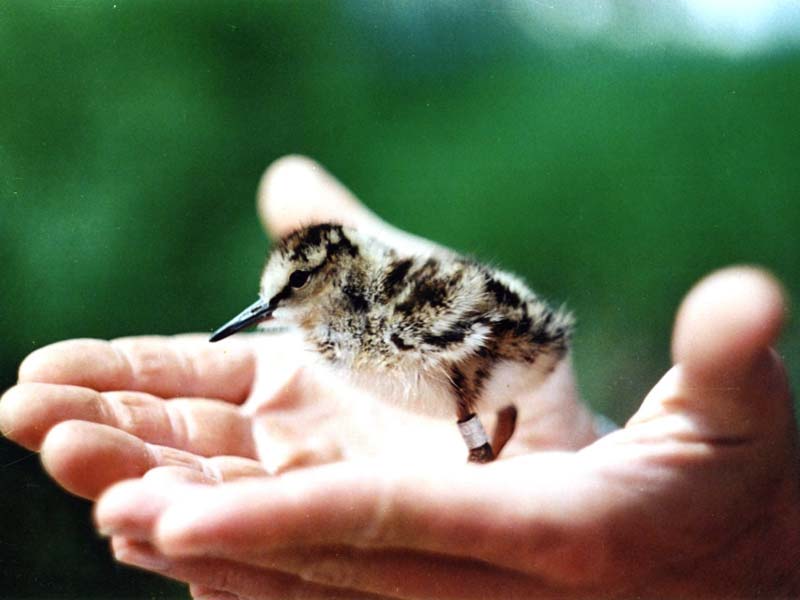 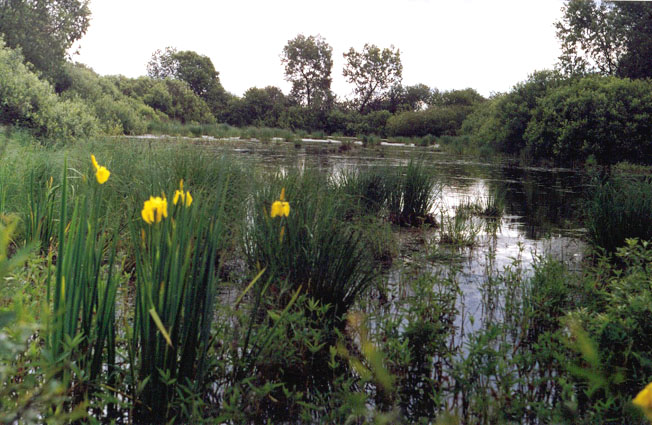 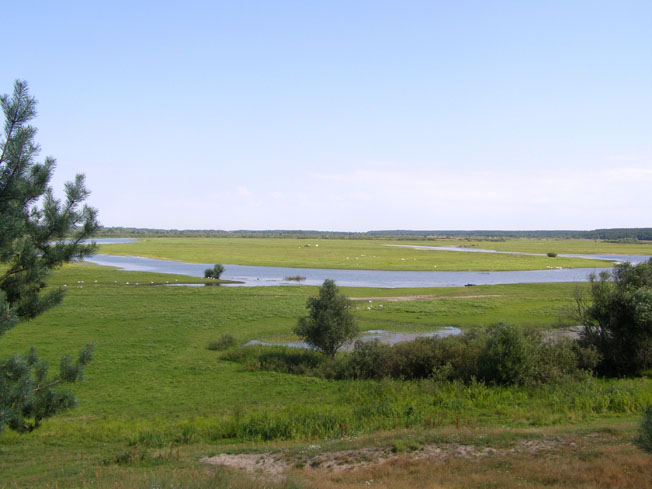 „Озеро Шелехівське”
площа в 7 гектарів
утворилося в часи льодовикового періоду
не втратило холод і на сьогоднішній день
на дні озера багато мула
найчисленніший в озері - річковий рак
береги озера оточені природним лісом
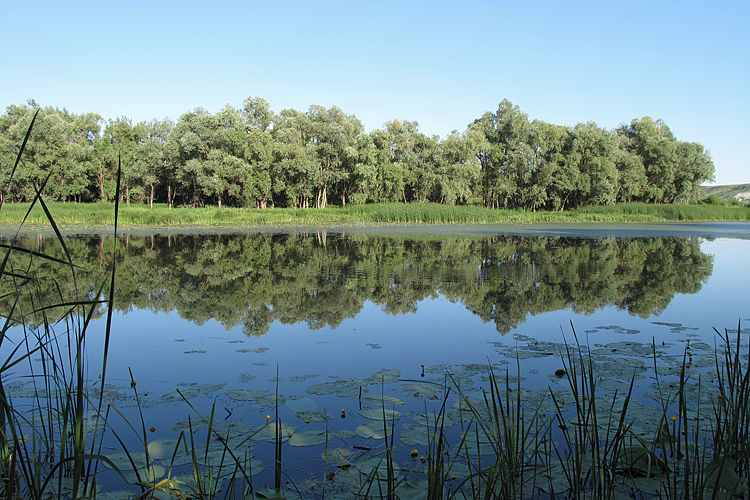 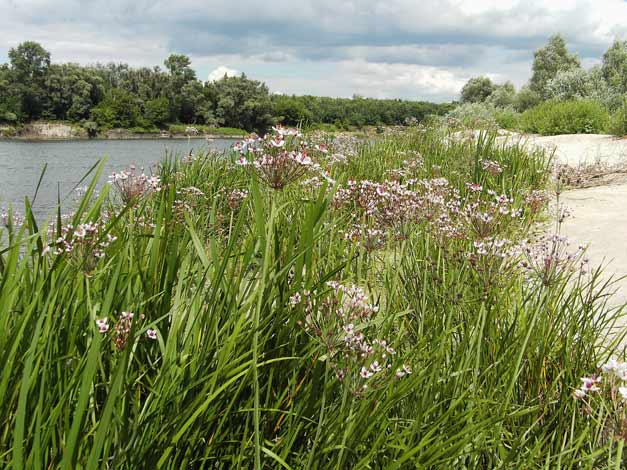 парк - пам’ятка садово-паркового мистецтва „Тростянецький”
основа парку - дібровний масив природного походження
три штучні водоймища загальною площею 18,4 га.
ростуть дуби віком 350-400 років 
зібрані представники 40 родин
ростуть вихідці з різних регіонів України, природних зон, країн і континентів
має значну історичну, наукову та естетичну цінність
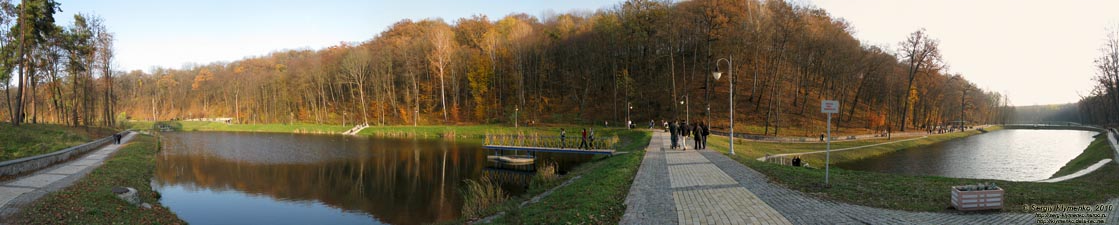 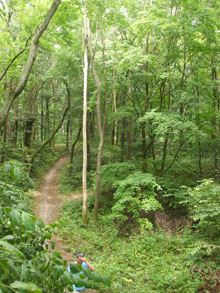 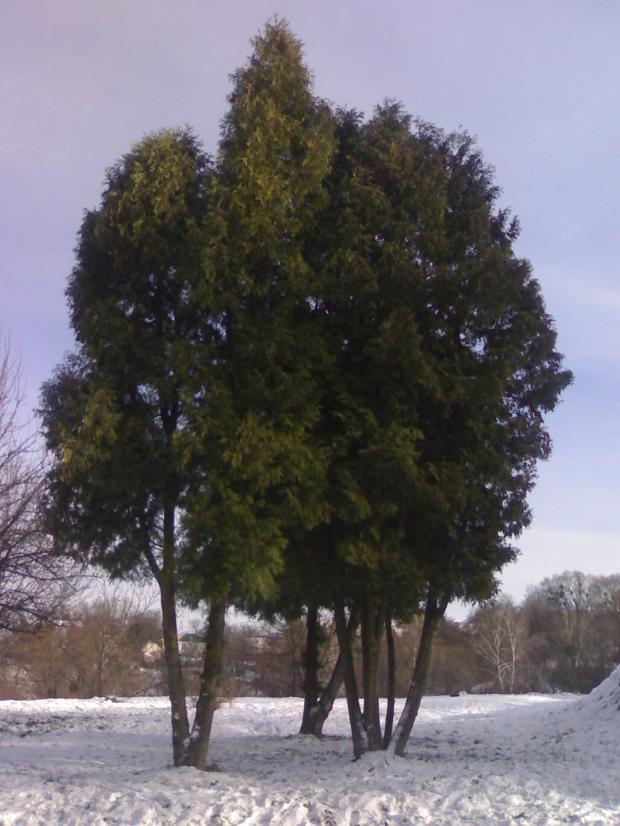 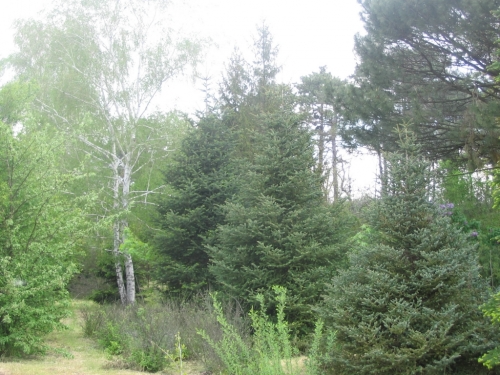 заказник „Банний яр”
площа 236 га
важливий об'єкт охорони східноєвропейських липово-кленово-дубових лісів
багато рідкісних, реліктових видів
присутні види, занесені до Червоної книги України
 Фауна заказника представлена ​​лісостеповими тваринами
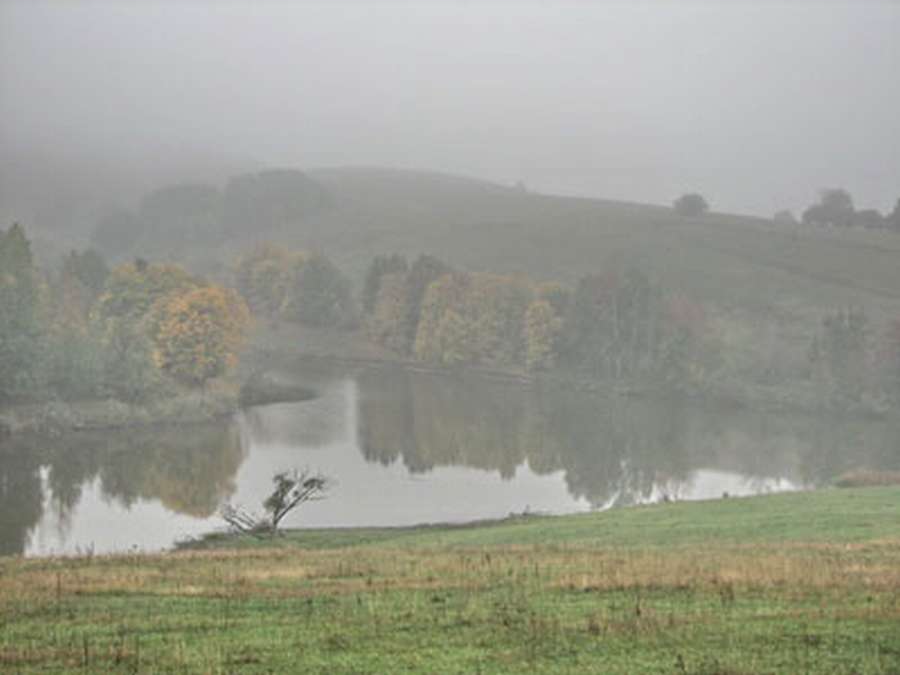 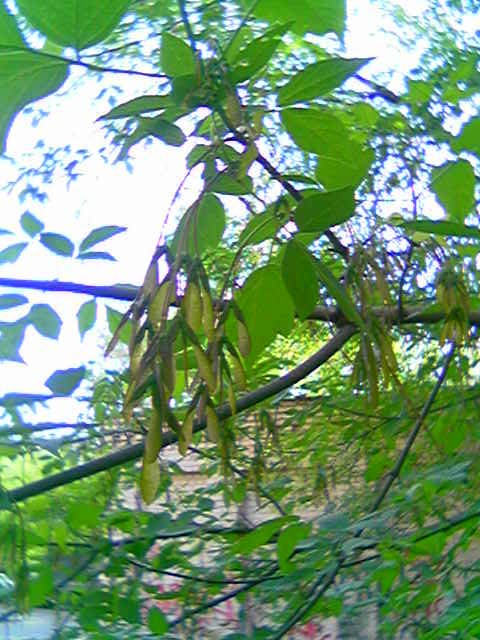 ДЯКУЮ ЗА УВАГУ !